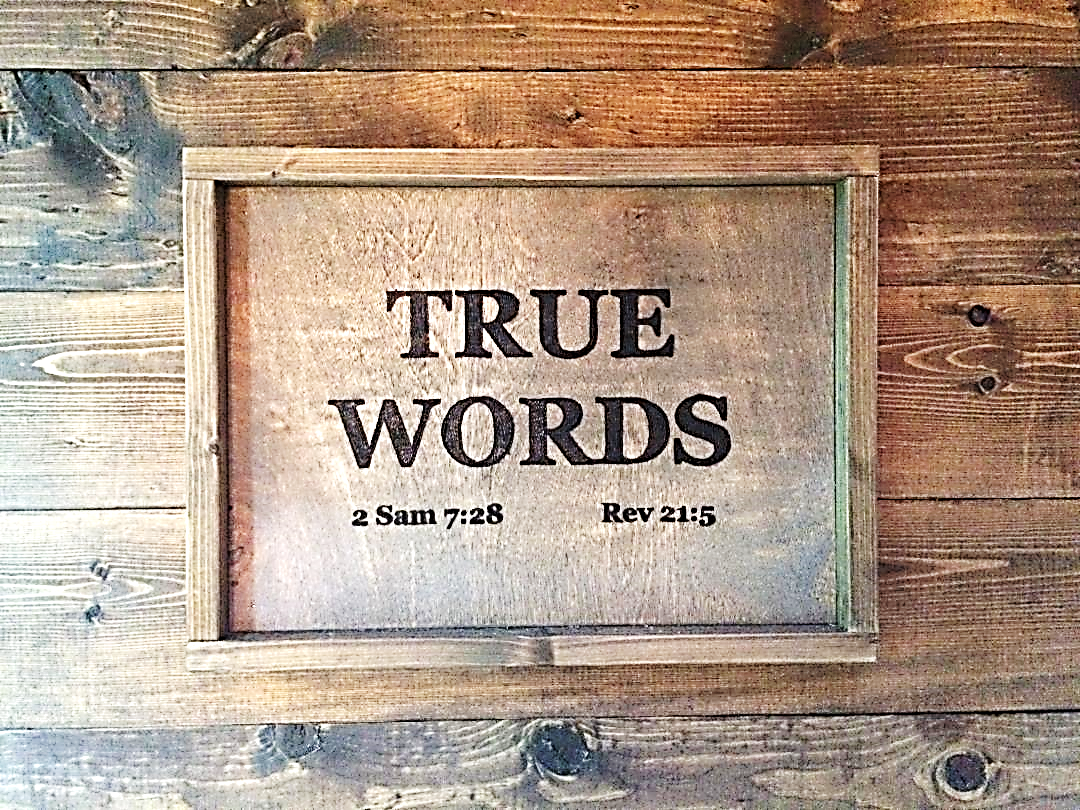 SERMON TITLE
Proverbs Chapter 22
Proverbs 22:1   A good name is rather to be chosen than great riches, and loving favour rather than silver and gold.
True Words Christian Church
Proverbs 22:2   The rich and poor meet together: the LORD is the maker of them all.
True Words Christian Church
Job 31:15   Did not he that made me in the womb make him? and did not one fashion us in the womb?
True Words Christian Church
1 Samuel 2:7   The LORD maketh poor, and maketh rich: he bringeth low, and lifteth up.
True Words Christian Church
James 2:2-4   For if there come unto your assembly a man with a gold ring, in goodly apparel, and there come in also a poor man in vile raiment;  3 And ye have respect to him that weareth the gay clothing, and say unto him, Sit thou here in a good place; and say to the poor, Stand thou there, or sit here under my footstool:  4 Are ye not then partial in yourselves, and are become judges of evil thoughts?
True Words Christian Church
Job 34:19   How much less to him that accepteth not the persons of princes, nor regardeth the rich more than the poor? for they all are the work of his hands.
True Words Christian Church
Proverbs 22:3   A prudent man foreseeth the evil, and hideth himself: but the simple pass on, and are punished.
True Words Christian Church
Matthew 24:15-16   When ye therefore shall see the abomination of desolation, spoken of by Daniel the prophet, stand in the holy place, (whoso readeth, let him understand:)  16 Then let them which be in Judaea flee into the mountains:
True Words Christian Church
Proverbs 22:4   By humility and the fear of the LORD are riches, and honour, and life.
True Words Christian Church
Psalm 34:9-10   O fear the LORD, ye his saints: for there is no want to them that fear him.  10 The young lions do lack, and suffer hunger: but they that seek the LORD shall not want any good thing.
True Words Christian Church
Proverbs 22:5   Thorns and snares are in the way of the froward: he that doth keep his soul shall be far from them.
True Words Christian Church
Proverbs 15:19   The way of the slothful man is as an hedge of thorns: but the way of the righteous is made plain.
True Words Christian Church
Psalm 11:6   Upon the wicked he shall rain snares, fire and brimstone, and an horrible tempest: this shall be the portion of their cup.
True Words Christian Church
Psalm 18:26   With the pure thou wilt shew thyself pure; and with the froward thou wilt shew thyself froward.
True Words Christian Church
Proverbs 22:6   Train up a child in the way he should go: and when he is old, he will not depart from it.
True Words Christian Church
2 Timothy 3:14-15   But continue thou in the things which thou hast learned and hast been assured of, knowing of whom thou hast learned them;  15 And that from a child thou hast known the holy scriptures, which are able to make thee wise unto salvation through faith which is in Christ Jesus.
True Words Christian Church
Proverbs 22:7   The rich ruleth over the poor, and the borrower is servant to the lender.
True Words Christian Church
Proverbs 22:8   He that soweth iniquity shall reap vanity: and the rod of his anger shall fail.
True Words Christian Church
Job 4:8   Even as I have seen, they that plow iniquity, and sow wickedness, reap the same.
True Words Christian Church
Hosea 8:7   For they have sown the wind, and they shall reap the whirlwind: it hath no stalk: the bud shall yield no meal: if so be it yield, the strangers shall swallow it up.
True Words Christian Church
Galatians 6:7-8   Be not deceived; God is not mocked: for whatsoever a man soweth, that shall he also reap.  8 For he that soweth to his flesh shall of the flesh reap corruption; but he that soweth to the Spirit shall of the Spirit reap life everlasting.
True Words Christian Church
Proverbs 22:9   He that hath a bountiful eye shall be blessed; for he giveth of his bread to the poor.
True Words Christian Church
Proverbs 11:25   The liberal soul shall be made fat: and he that watereth shall be watered also himself.
True Words Christian Church
Proverbs 19:17   He that hath pity upon the poor lendeth unto the LORD; and that which he hath given will he pay him again.
True Words Christian Church
Isaiah 32:8   But the liberal deviseth liberal things; and by liberal things shall he stand.
True Words Christian Church
Acts 20:35   I have shewed you all things, how that so labouring ye ought to support the weak, and to remember the words of the Lord Jesus, how he said, It is more blessed to give than to receive.
True Words Christian Church
Proverbs 22:10   Cast out the scorner, and contention shall go out; yea, strife and reproach shall cease.
True Words Christian Church
Nehemiah 13:23-24   In those days also saw I Jews that had married wives of Ashdod, of Ammon, and of Moab:  24 And their children spake half in the speech of Ashdod, and could not speak in the Jews' language, but according to the language of each people.
True Words Christian Church
Nehemiah 13:25   And I contended with them, and cursed them, and smote certain of them, and plucked off their hair, and made them swear by God, saying, Ye shall not give your daughters unto their sons, nor take their daughters unto your sons, or for yourselves.
True Words Christian Church
Nehemiah 13:26-27   Did not Solomon king of Israel sin by these things? yet among many nations was there no king like him, who was beloved of his God, and God made him king over all Israel: nevertheless even him did outlandish women cause to sin.  27 Shall we then hearken unto you to do all this great evil, to transgress against our God in marrying strange wives?
True Words Christian Church
Nehemiah 13:28-29   And one of the sons of Joiada, the son of Eliashib the high priest, was son in law to Sanballat the Horonite: therefore I chased him from me.  29 Remember them, O my God, because they have defiled the priesthood, and the covenant of the priesthood, and of the Levites.
True Words Christian Church
Matthew 18:15-17   Moreover if thy brother shall trespass against thee, go and tell him his fault between thee and him alone: if he shall hear thee, thou hast gained thy brother.  16 But if he will not hear thee, then take with thee one or two more, that in the mouth of two or three witnesses every word may be established.  17 And if he shall neglect to hear them, tell it unto the church: but if he neglect to hear the church, let him be unto thee as an heathen man and a publican.
True Words Christian Church
Proverbs 22:11   He that loveth pureness of heart, for the grace of his lips the king shall be his friend.
True Words Christian Church
Matthew 5:8   Blessed are the pure in heart: for they shall see God.
True Words Christian Church
Proverbs 22:12   The eyes of the LORD preserve knowledge, and he overthroweth the words of the transgressor.
True Words Christian Church
Proverbs 22:13   The slothful man saith, There is a lion without, I shall be slain in the streets.
True Words Christian Church
Proverbs 22:14   The mouth of strange women is a deep pit: he that is abhorred of the LORD shall fall therein.
True Words Christian Church
Proverbs 5:3-5   For the lips of a strange woman drop as an honeycomb, and her mouth is smoother than oil:  4 But her end is bitter as wormwood, sharp as a twoedged sword.  5 Her feet go down to death; her steps take hold on hell.
True Words Christian Church
Proverbs 22:15   Foolishness is bound in the heart of a child; but the rod of correction shall drive it far from him.
True Words Christian Church
Proverbs 13:24   He that spareth his rod hateth his son: but he that loveth him chasteneth him betimes.
True Words Christian Church
Proverbs 19:18   Chasten thy son while there is hope, and let not thy soul spare for his crying.
True Words Christian Church
Proverbs 23:13-14   Withhold not correction from the child: for if thou beatest him with the rod, he shall not die.  14 Thou shalt beat him with the rod, and shalt deliver his soul from hell.
True Words Christian Church
Proverbs 22:16   He that oppresseth the poor to increase his riches, and he that giveth to the rich, shall surely come to want.
True Words Christian Church
Proverbs 22:17-21   Bow down thine ear, and hear the words of the wise, and apply thine heart unto my knowledge.  18 For it is a pleasant thing if thou keep them within thee; they shall withal be fitted in thy lips.  19 That thy trust may be in the LORD, I have made known to thee this day, even to thee.  20 Have not I written to thee excellent things in counsels and knowledge,  21 That I might make thee know the certainty of the words of truth; that thou mightest answer the words of truth to them that send unto thee?
True Words Christian Church
1 John 5:13   These things have I written unto you that believe on the name of the Son of God; that ye may know that ye have eternal life, and that ye may believe on the name of the Son of God.
True Words Christian Church
Luke 1:1-4   Forasmuch as many have taken in hand to set forth in order a declaration of those things which are most surely believed among us,  2 Even as they delivered them unto us, which from the beginning were eyewitnesses, and ministers of the word;  3 It seemed good to me also, having had perfect understanding of all things from the very first, to write unto thee in order, most excellent Theophilus,  4 That thou mightest know the certainty of those things, wherein thou hast been instructed.
True Words Christian Church
Proverbs 22:22-23   Rob not the poor, because he is poor: neither oppress the afflicted in the gate:  23 For the LORD will plead their cause, and spoil the soul of those that spoiled them.
True Words Christian Church
Proverbs 22:24-25   Make no friendship with an angry man; and with a furious man thou shalt not go:  25 Lest thou learn his ways, and get a snare to thy soul.
True Words Christian Church
Proverbs 22:26-27   Be not thou one of them that strike hands, or of them that are sureties for debts.  27 If thou hast nothing to pay, why should he take away thy bed from under thee?
True Words Christian Church
Proverbs 6:1-2   My son, if thou be surety for thy friend, if thou hast stricken thy hand with a stranger,  2 Thou art snared with the words of thy mouth, thou art taken with the words of thy mouth.
True Words Christian Church
Proverbs 22:28   Remove not the ancient landmark, which thy fathers have set.
True Words Christian Church
Proverbs 23:10-11   Remove not the old landmark; and enter not into the fields of the fatherless:  11 For their redeemer is mighty; he shall plead their cause with thee.
True Words Christian Church
Deuteronomy 27:17   Cursed be he that removeth his neighbour's landmark. And all the people shall say, Amen.
True Words Christian Church
Job 24:2-4   Some remove the landmarks; they violently take away flocks, and feed thereof.  3 They drive away the ass of the fatherless, they take the widow's ox for a pledge.  4 They turn the needy out of the way: the poor of the earth hide themselves together.
True Words Christian Church
Proverbs 22:29   Seest thou a man diligent in his business? he shall stand before kings; he shall not stand before mean men.
True Words Christian Church
Colossians 3:23-24   And whatsoever ye do, do it heartily, as to the Lord, and not unto men;  24 Knowing that of the Lord ye shall receive the reward of the inheritance: for ye serve the Lord Christ.
True Words Christian Church
Matthew 25:21   His lord said unto him, Well done, thou good and faithful servant: thou hast been faithful over a few things, I will make thee ruler over many things: enter thou into the joy of thy lord.
True Words Christian Church